Икона Казанской Божией Матери
« Своя игра»      «Путь от Нижнего до Москвы»
I этап -выберите категорию вопроса
ДАТЫ
10
20
30
40
ПЕРСОНАЛИИ
10
20
30
40
СОБЫТИЕ
10
20
30
40
ТЕРМИН / ПОНЯТИЕ
10
20
30
40
ПЕРИОД ПРАВЛЕНИЯ ЛЖЕДМИТРИЯ I:
Май 1604 – июнь 1605
Июнь 1605 – май 1606
Май 1605 – июнь 1606
Май 1605 – июль 1606
2
ЭТОТ ЧЕЛОВЕК НЕ ВХОДИЛ В «СЕМИБОЯРЩИНУ»:
Князь Фёдор Иванович Мстиславский
Князь Иван Михайлович Воротынский
Боярин Фёдор Иванович Шереметев 
Боярин Пётр Фёдорович Басанов
4
КРЕСТОЦЕЛОВАЛЬНАЯ ЗАПИСЬ 1606 г. СОДЕРЖАЛА:
Опись имущества Лжедмитрия I  
Обещание поляков вернуться домой
Покаяние восставших крестьян Болотникова
Ограничения власти Василия Шуйского
4
ОРГАН ВЛАСТИ, СОЗДАННЫЙ ПЕРВЫМ ОПОЛЧЕНИЕМ:
Совет всей земли  
Земская изба
Губная изба
Народное вече
1
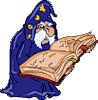 ГОДЫ ОСАДЫ СМОЛЕНСКА:
1608–1609  
1609–1610
1609–1611
1611–1612
3
УБИЙСТВО КАКОГО ДЕЯТЕЛЯ СПОСОБСТВОВАЛО РАЗВАЛУ ПЕРВОГО ОПОЛЧЕНИЯ?
М.В. Скопин-Шуйский  
П.П. Ляпунов
И.М. Заруцкий
А.В. Голицын
2
С КАКИМ ИСТОРИЧЕСКИМ СОБЫТИЕМ СОВРЕМЕННАЯ РОССИЯ СВЯЗЫВАЕТ ДЕНЬ НАРОДНОГО ЕДИНСТВА (4 НОЯБРЯ)?
Дата создания Второго ополчения  
Поляки капитулировали в Кремле
Был взят ополчением Китай-город
День избрания Михаила Романова на царство
3
ЧТО НАЗЫВАЛОСЬ «ПЯТОЙ ДЕНЬГОЙ»?
Налог Лжедмитрия I 
Денежная единица семибоярщины
Пятая часть имущества и дохода, отдаваемая на Первое ополчение
Пятая часть имущества и дохода, отдаваемая на Второе ополчение
4
Укажите дату события, используя цитату из труда Н.М. Карамзина:
«Ляхи, везде одолевая, стремились к главному храму Богоматери, где заперлись многие из горожан и купцов с их семействами, богатством и пороховою казною. Уже не было спасения – россияне зажгли порох и взлетели на воздух с детьми,                               имением – и славою».
1611
О каком историческом деятеле идёт речь: «В гнезде наиболее гонимого Борисом боярства с Романовыми во главе, по всей вероятности, и была высижена мысль о самозванце. Винили поляков, что они его подстроили; но он был только испечён в польской печке, а заквашен в Москве».
Василий Шуйский
Иван Болотников
Лжедмитрий I
Лжедмитрий II
3
В КАКОЙ ЦЕРКОВНЫЙ ПРАЗДНИК НАЧАЛ РАБОТАТЬ ЗЕМСКИЙ СОБОР 6 (19) ЯНВАРЯ 1613 Г.
Рождество
Крещение Господне
Пасха 
Праздник Покрова Богородицы
2
ЛИСОВЧИКИ – ЭТО:
Польско-литовские иррегулярные отряды лёгкой кавалерии, которые прославились грабежом и насилием
Лесные отряды русских крестьян
Вооружённые отряды казаков
Вооружённое подразделение Первого ополчения
1
УКАЖИТЕ ГОД И МЕСЯЦ БИТВЫ ПРИ ДОБРЫНИЧАХ ПО СТАРОМУ СТИЛЮ:
Декабрь 1604 г. 
Январь 1605 г.
Март 1605 г.
Апрель 1605 г.
2
Укажите о ком идёт речь:
Памятник этому легендарному герою находится в Костроме, недалеко от которой располагается  Ипатьевский монастырь…
И. Сусанин
Какой подвиг совершили 6 смолян во время осады Смоленска при вылазке днём через Днепр в лагере польского короля?
захватили знамя
Кого народ называл «тушинскими перелётами»?
Бояр и служилых людей, которые ради материальной выгоды перебегали от Василия Шуйского к Лжедмитрию II и обратно
II этап – финальный, выявлениепобедителя
Впишите пропущенное имя. Укажите автора этого произведения.
Чем кончится? Узнать не мудрено:
Народ ещё повоет да поплачет
[…] ещё поморщится немного,
Что пьяница пред чаркою вина,
И наконец по милости своей
Принять венец смиренно согласится;
А там – а там он будет нами править
По-прежнему.
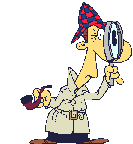 Борис, А.С. Пушкин
Используемая литература, ссылки:
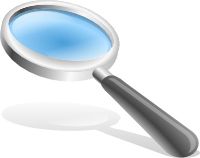 Данилов А.А. История России. Конец XVI–XVIII век. 7 класс: учеб. для общеобразоват. учреждений / А.А. Данилов, Л.Г. Косулина. – 10-е изд. – М.: Просвещение, 2011. – 240 с.
Ермольев В.Н. История России IX – начало ХХ в.: учеб. пособие / В.Н. Ермольев. – М.: Гуманитар. изд. Центр ВЛАДОС, 2006. – 335 с. 
Полухин А.Н. Олимпиада по истории Смутного времени в вопросах и ответах: методические рекомендации для учителей истории, студентов и преподавателей средних и высших учебных заведений / А.Н. Полухин. – Новокузнецк: МАОУ ДПО ИПК, 2012. – 43 с.   
http://liubavyshka.ru/photo/64